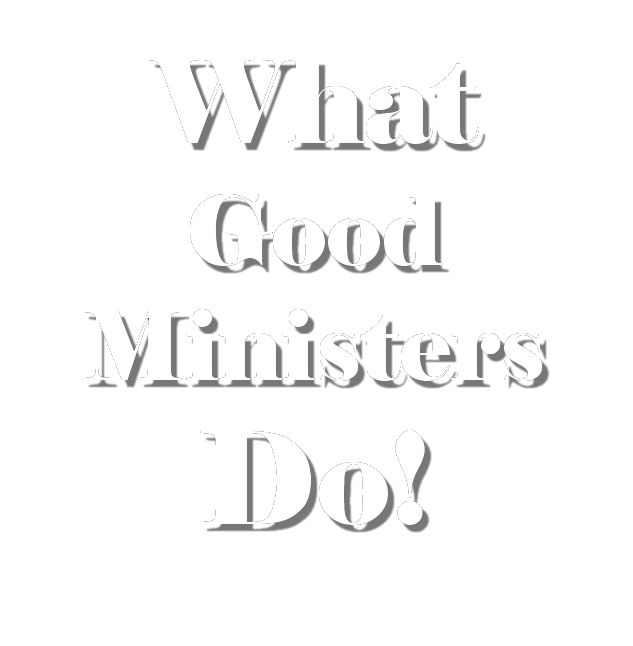 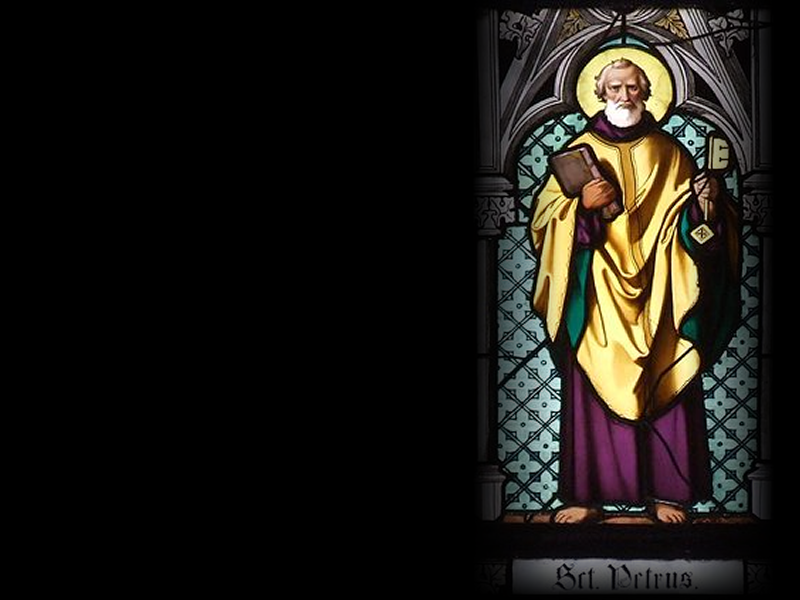 1 Timothy 4:6-16
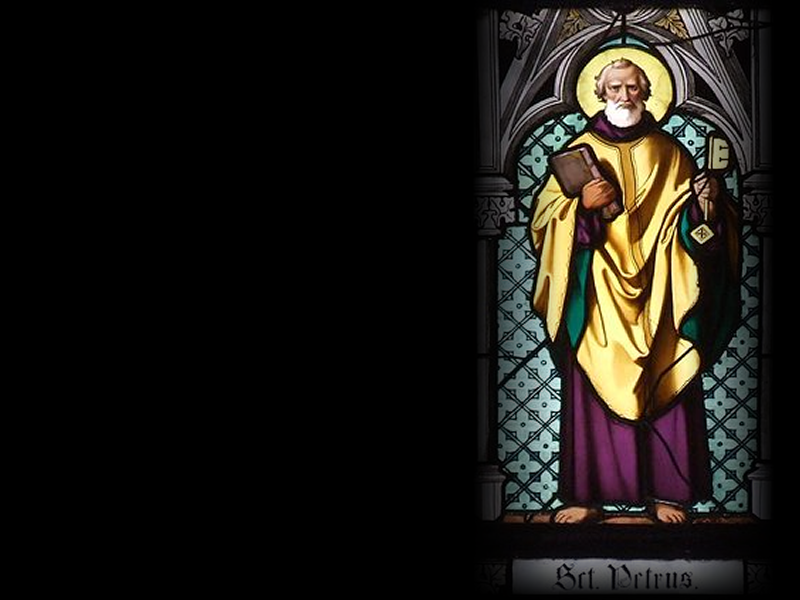 6 If you point these things out to the brothers, you will be a good minister of Christ Jesus, brought up in the truths of the faith and of the good teaching that you have followed.
[Speaker Notes: Open bible = FREE = from http://www.sxc.hu/browse.phtml?f=download&id=835822]
1-Points Things Out
6 If you point these things out to the brothers, you will be a good minister of Christ Jesus, brought up in the truths of the faith and of the good teaching that you have followed.
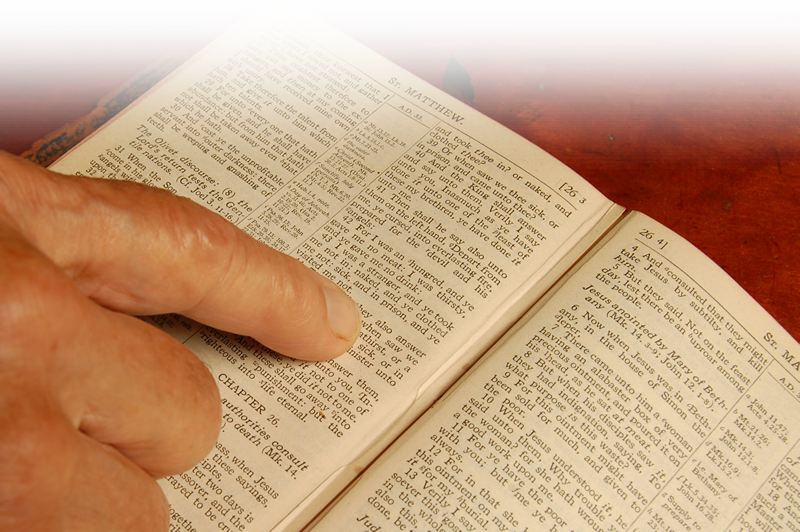 [Speaker Notes: Open bible = FREE = from http://www.sxc.hu/browse.phtml?f=download&id=835822]
1-Points Things Out
6 If you point these things out to the brothers, you will be a good minister of Christ Jesus, brought up in the truths of the faith and of the good teaching that you have followed.
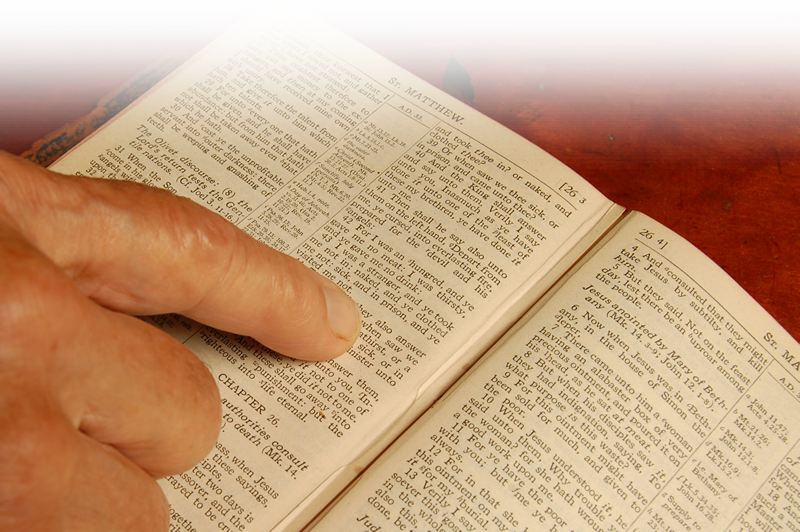 What things?
[Speaker Notes: Open bible = FREE = from http://www.sxc.hu/browse.phtml?f=download&id=835822]
1-Points Things Out
6 If you point these things out to the brothers, you will be a good minister of Christ Jesus, brought up in the truths of the faith and of the good teaching that you have followed.
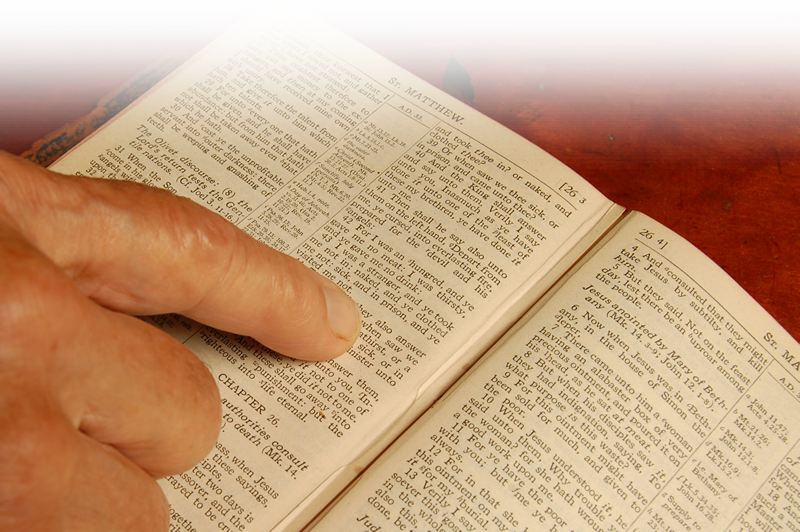 [Speaker Notes: Open bible = FREE = from http://www.sxc.hu/browse.phtml?f=download&id=835822]
2-Trains in Godliness
7 Have nothing to do with godless myths and old wives' tales; rather, train yourself to be godly.
 8 For physical training is of some value, but godliness has value for all things, holding promise for both the present life and the life to come.
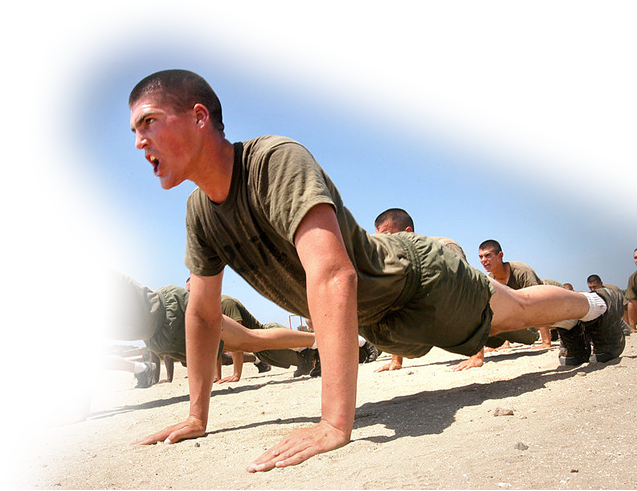 [Speaker Notes: Exercise = FREE = From http://en.wikipedia.org/wiki/File:Marines_do_pushups.jpg

Train yourself to be like God implies:  hard work called a work out!  Get in the Word and “Workout!” 
It takes time and energy. 

The reward is both now and later!]
2-Trains in Godliness
7 Have nothing to do with godless myths and old wives' tales; rather, train yourself to be godly.
 8 For physical training is of some value, but godliness has value for all things, holding promise for both the present life and the life to come.
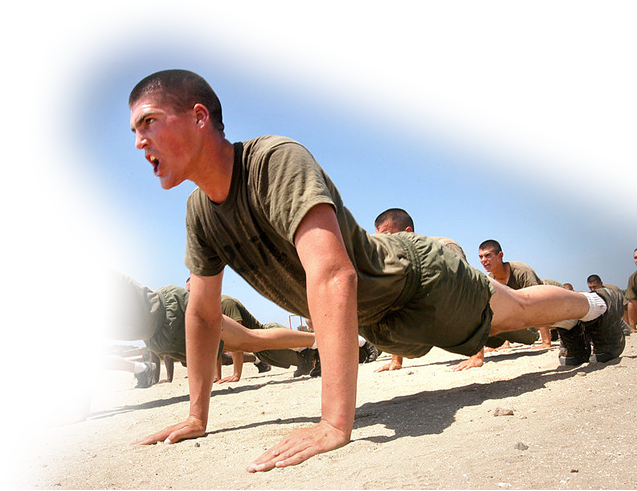 [Speaker Notes: Myths and wives tales // stuff that does not matter; like. church marketing schemes and entertainment tricks to grow a church—you may get numbers but do you get spiritual growth\?]
2-Trains in Godliness
7 Have nothing to do with godless myths and old wives' tales; rather, train yourself to be godly.
 8 For physical training is of some value, but godliness has value for all things, holding promise for both the present life and the life to come.
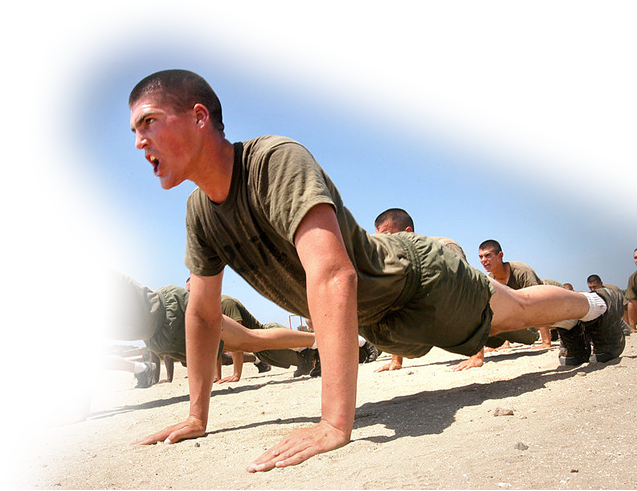 [Speaker Notes: The reward is both now and later!]
2-Trains in Godliness
7 Have nothing to do with godless myths and old wives' tales; rather, train yourself to be godly.
 8 For physical training is of some value, but godliness has value for all things, holding promise for both the present life and the life to come.
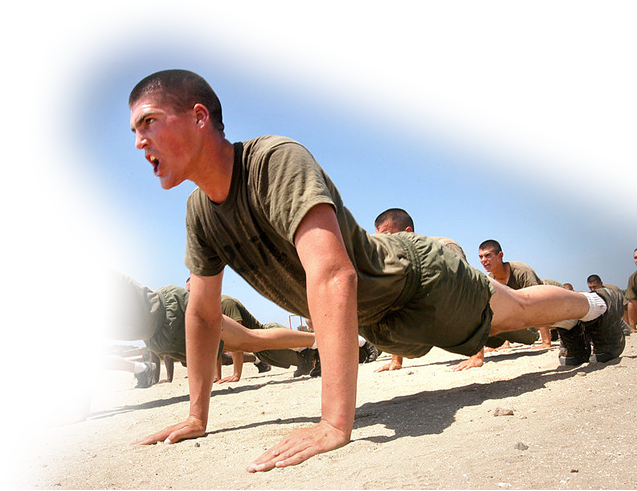 [Speaker Notes: The reward is both now and later!]
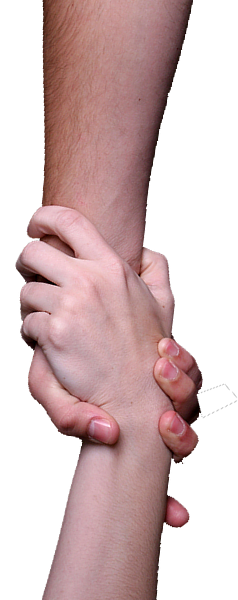 3-Hopes in God
9 This is a trustworthy saying that deserves full acceptance  10 (and for this we labor and strive), that we have put our hope in the living God, who is the Savior of all men, and especially of those who believe.
[Speaker Notes: You can place your hope elsewhere.  In talent, intellect, personality, charm, money, people, power, authority, etc. 
But the minister doing Church God’s way puts his trust in the Living God!]
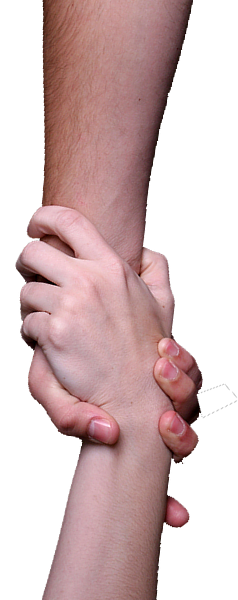 3-Hopes in God
9 This is a trustworthy saying that deserves full acceptance  10 (and for this we labor and strive), that we have put our hope in the living God, who is the Savior of all men, and especially of those who believe.
[Speaker Notes: You can take this to the bank.  You can stake your life on this. You can trust this—so accept it.]
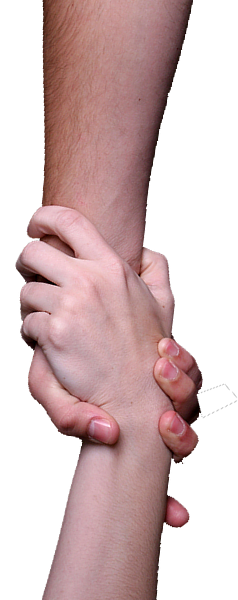 3-Hopes in God
9 This is a trustworthy saying that deserves full acceptance  10 (and for this we labor and strive), that we have put our hope in the living God, who is the Savior of all men, and especially of those who believe.
[Speaker Notes: God is the Savior and yet it is Jesus who saves; therefore, Jesus is God who saves!]
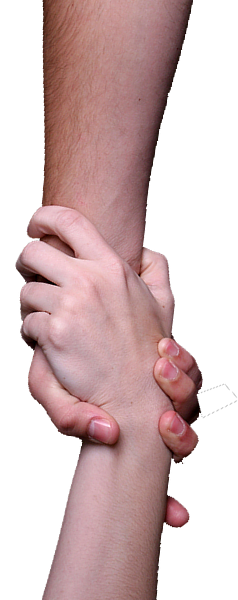 3-Hopes in God
9 This is a trustworthy saying that deserves full acceptance  10 (and for this we labor and strive), that we have put our hope in the living God, who is the Savior of all men, and especially of those who believe.
[Speaker Notes: Savior of all men (not that all men are saved—but He is the only provision for salvation—so if any are to be saved, He is the savior)  Like a life guard at a swimming pool.  He is the savior for all swimmers—but if a swimmer fights the life guard off he will perish on his own.  So he is especially the savior for those who accept his rescue effort.  As the text says “especially of those who believe.”  Romans 10:9,10.]
4- Teaches the Truth
11 Command and teach these things.
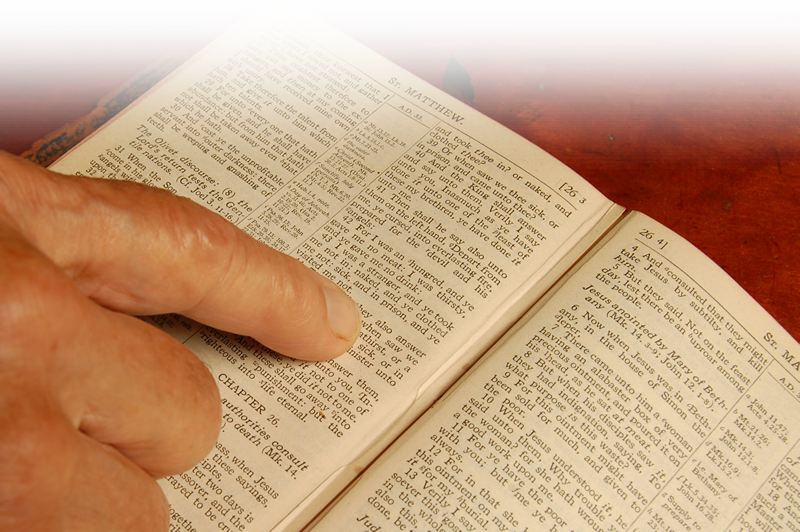 5- Sets an Example
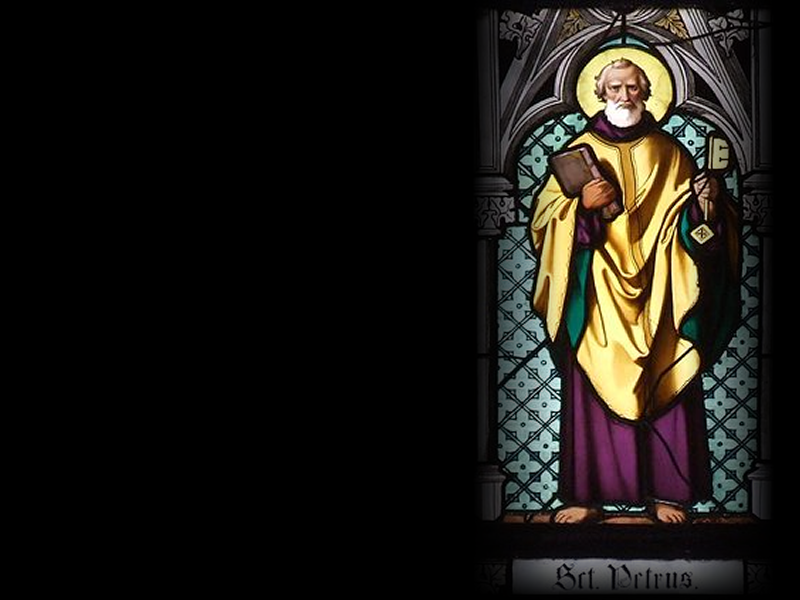 12 Don't let anyone look down on you because you are young, but set an example for the believers in speech, in life, in love, in faith and in purity.
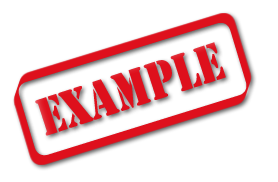 5- Sets an Example
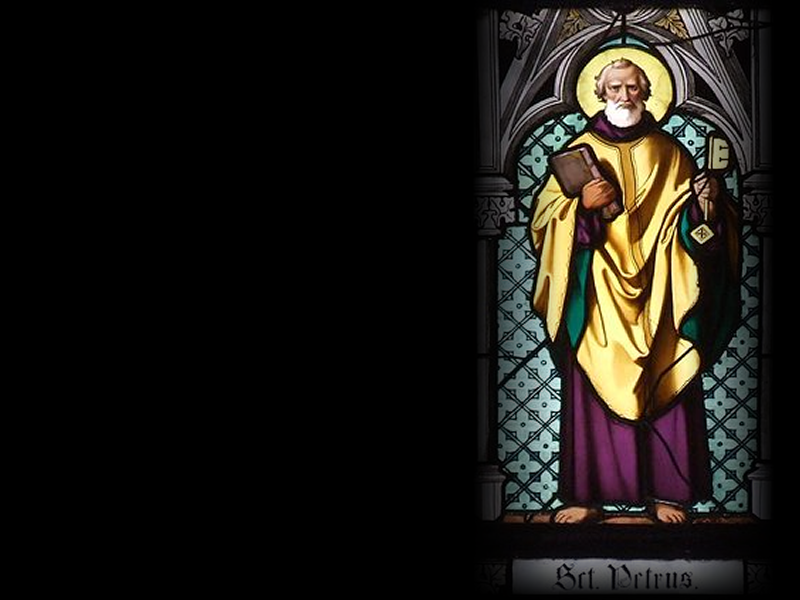 12 Don't let anyone look down on you because you are young, but set an example for the believers in speech, in life, in love, in faith and in purity.
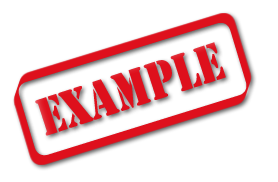 [Speaker Notes: Young pastors lack two important ingredients:  Authority and Experience.  Too often a young minister will let the title go to his head and expect people to do as he says.  Paul’s cure to this is to set the example—do as I do (not as I say).  That gains respect and experience. 

Paul is counseling this young Pastor to not be intimidated by the Elderly in spite of his inexperience.  How can you gain experience without getting started.  What a wonderful opportunity for a congregation, to provide the opportunity to a young minister (to make mistakes and learn success).]
5- Sets an Example
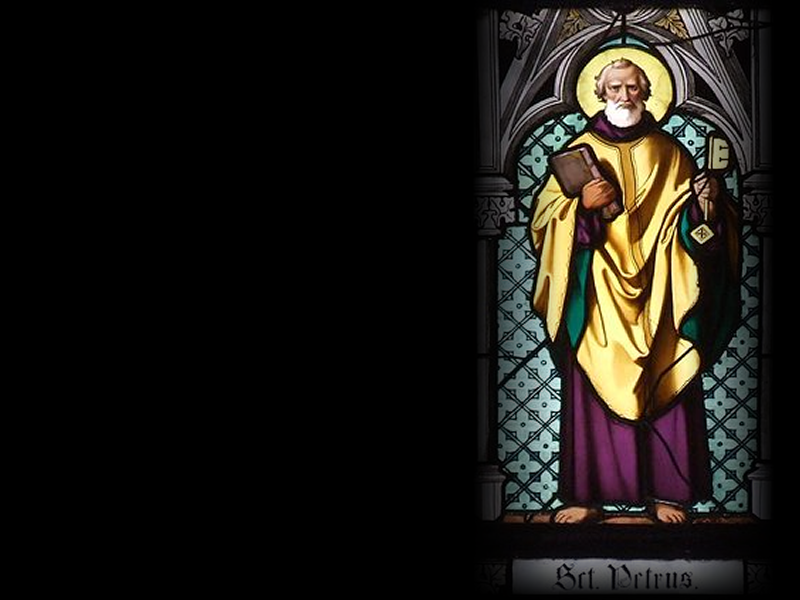 12 Don't let anyone look down on you because you are young, but set an example for the believers in speech, in life, in love, in faith and in purity.
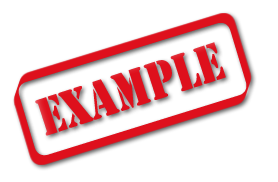 5- Sets an Example
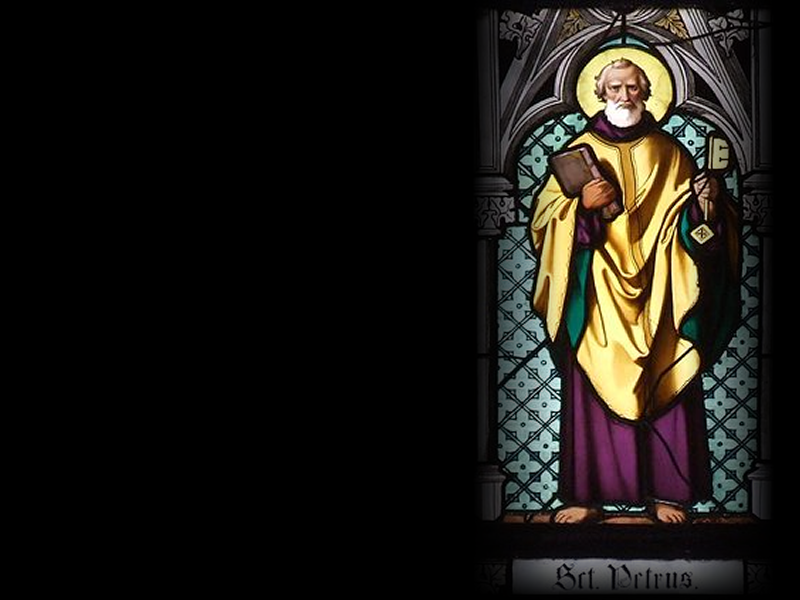 12 Don't let anyone look down on you because you are young, but set an example for the believers in speech, in life, in love, in faith and in purity.
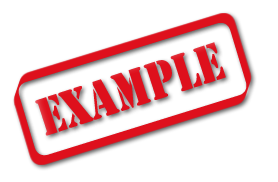 5- Sets an Example
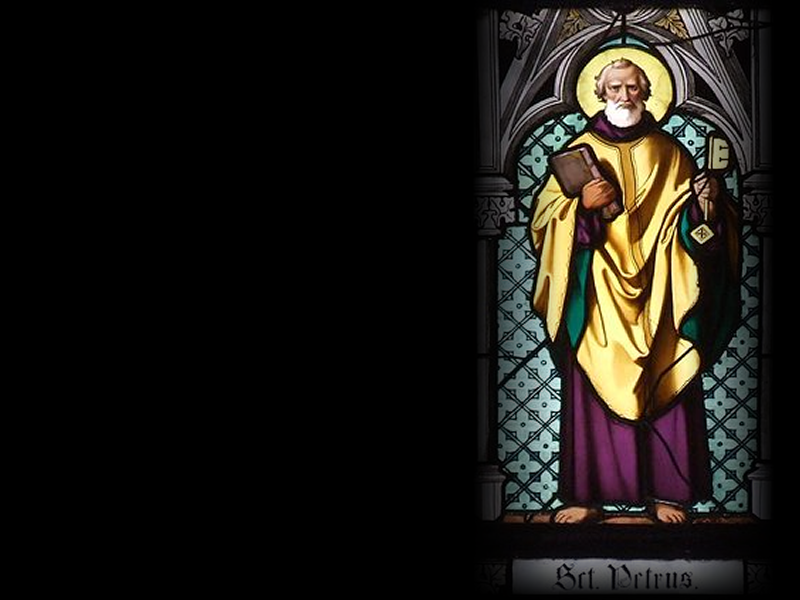 12 Don't let anyone look down on you because you are young, but set an example for the believers in speech, in life, in love, in faith and in purity.
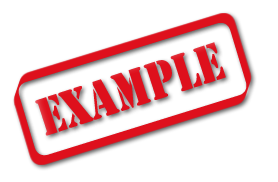 5- Sets an Example
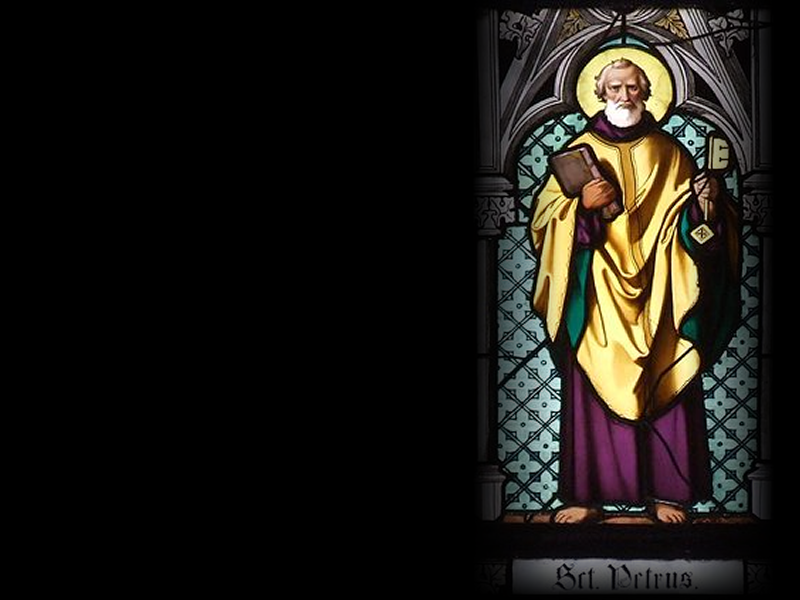 12 Don't let anyone look down on you because you are young, but set an example for the believers in speech, in life, in love, in faith and in purity.
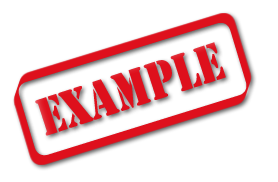 5- Sets an Example
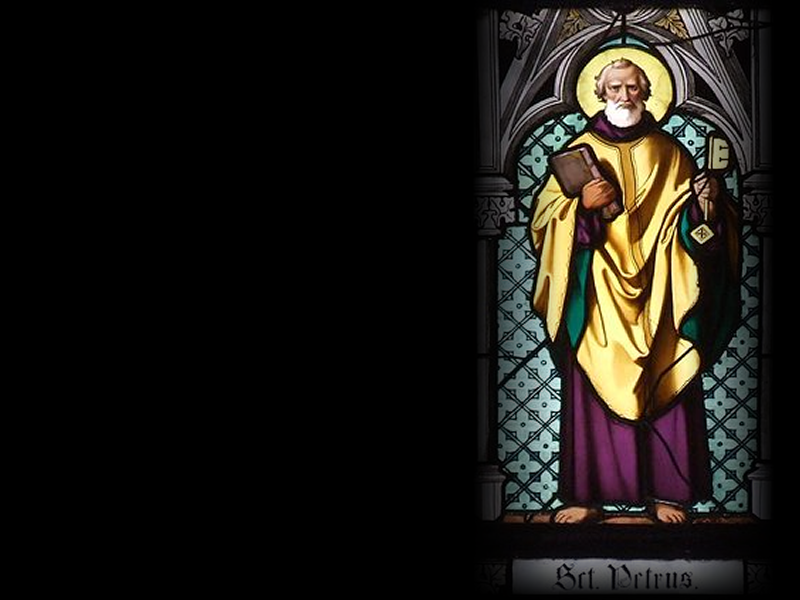 12 Don't let anyone look down on you because you are young, but set an example for the believers in speech, in life, in love, in faith and in purity.
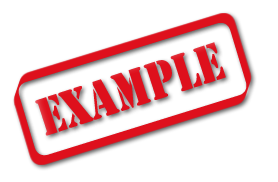 6- Focuses on the Word
13 Until I come, devote yourself to the public reading of Scripture, to preaching and to teaching.
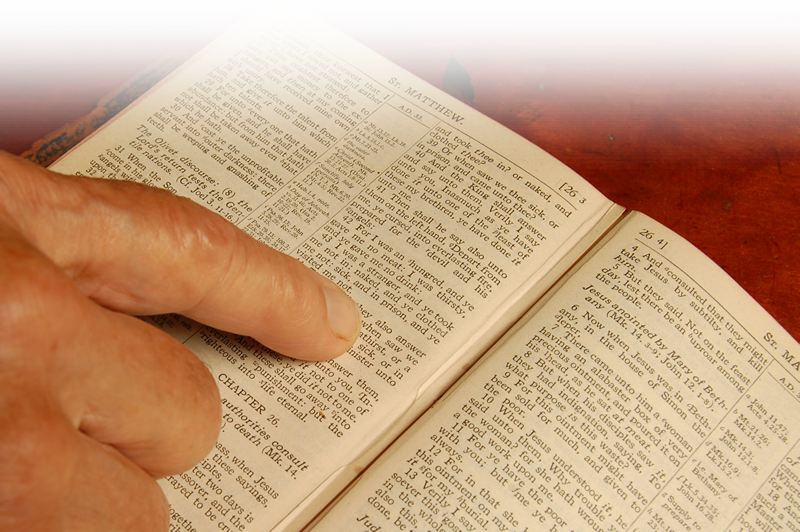 6- Focuses on the Word
13 Until I come, devote yourself to the public reading of Scripture, to preaching and to teaching.
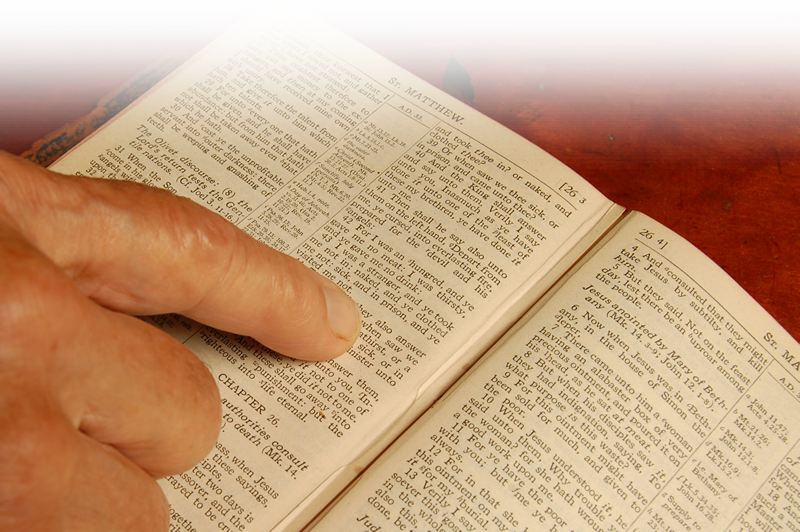 6- Focuses on the Word
13 Until I come, devote yourself to the public reading of Scripture, to preaching and to teaching.
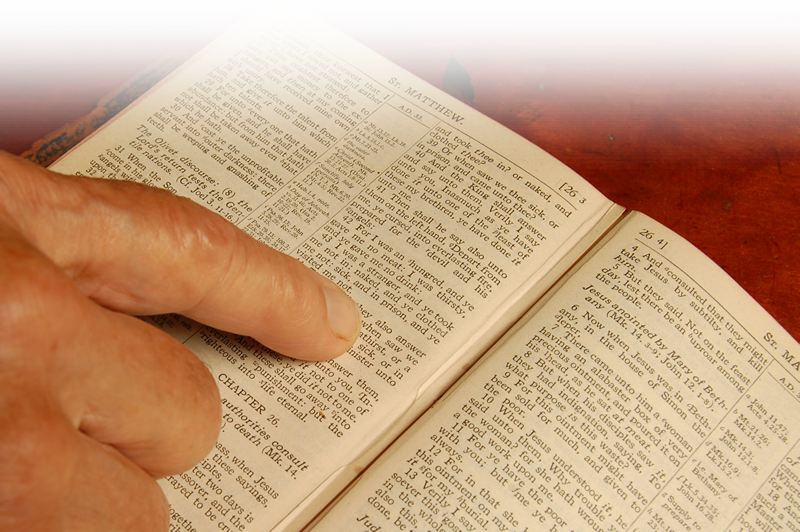 6- Focuses on the Word
13 Until I come, devote yourself to the public reading of Scripture, to preaching and to teaching.
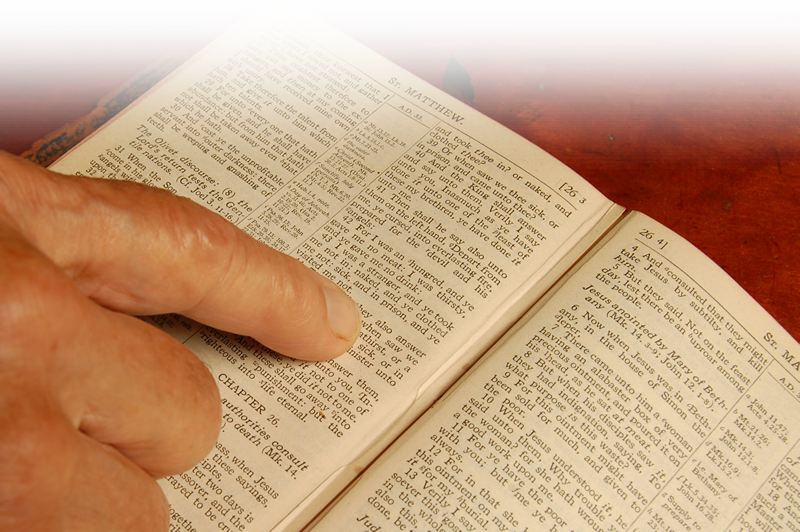 6- Focuses on the Word
14 Do not neglect your gift, which was given you through a prophetic message when the body of elders laid their hands on you.
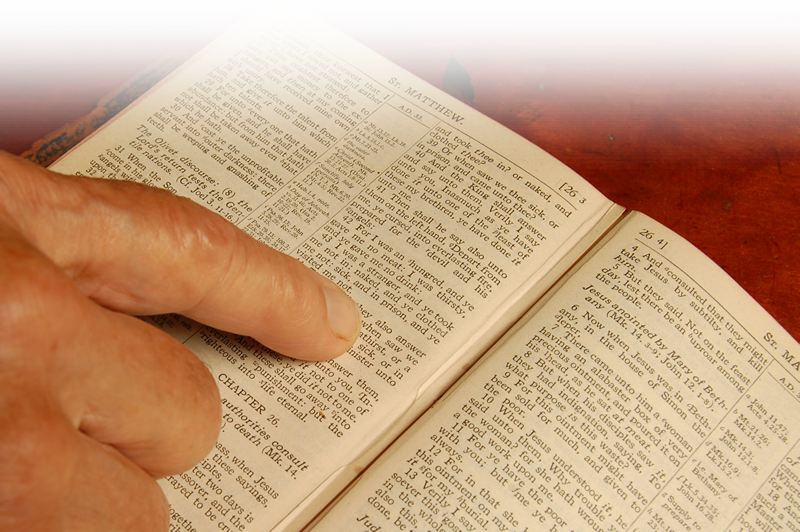 7- Gives Himself Wholly
15 Be diligent in these matters; give yourself wholly to them, so that everyone may see your progress.
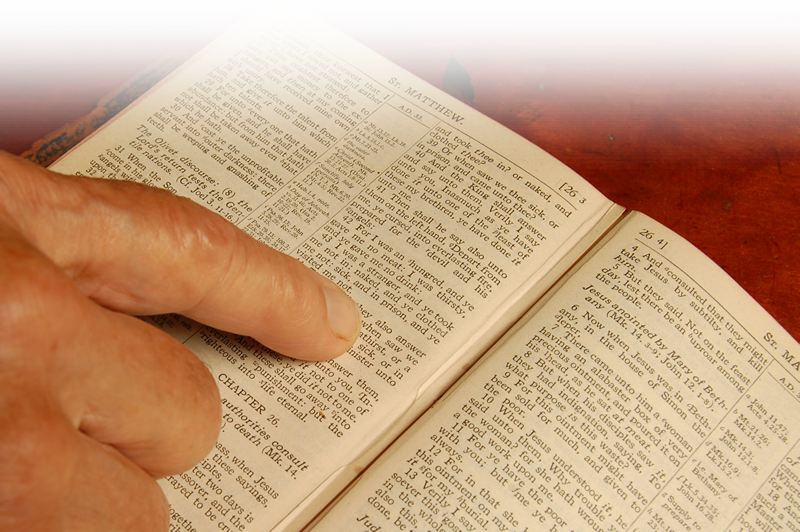 [Speaker Notes: His preoccupation is in the Word – not visitation, not golfing, not music, not organizing, not committees, community organizing, not social justice, not saving the planet, not going green, not counseling, etc. --but the Word!]
7- Gives Himself Wholly
15 Be diligent in these matters; give yourself wholly to them, so that everyone may see your progress.
reading of Scripture, to preaching and to teaching ....
gift ... through message
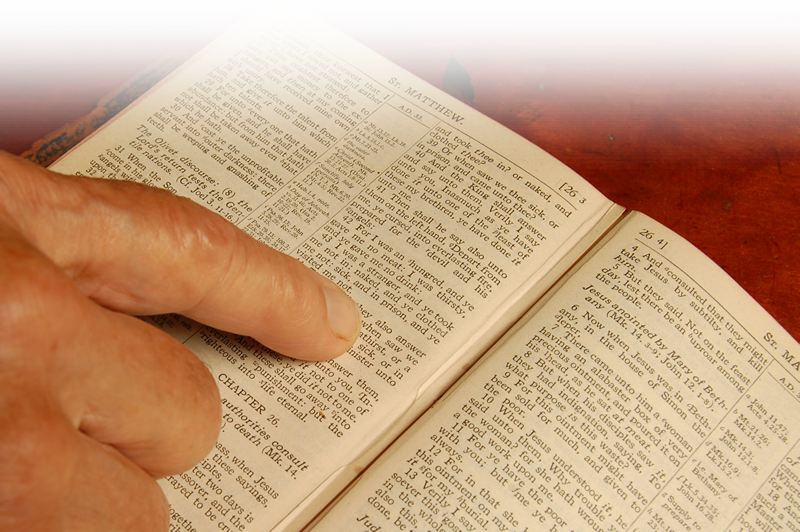 [Speaker Notes: His preoccupation is in the Word – not visitation, not golfing, not music, not organizing, not committees, community organizing, not social justice, not saving the planet, not going green, not counseling, etc. --but the Word!]
8–Watches Himself
16 Watch your life and doctrine closely. Persevere in them, because if you do, you will save both yourself and your hearers.
16 Watch your life and doctrine closely. Persevere in them, because if you do, you will save both yourself and your hearers.
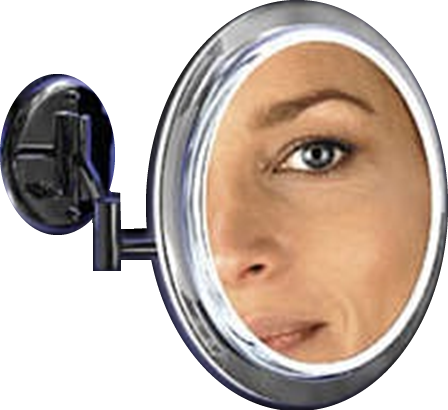 8–Watches Himself
16 Watch your life and doctrine closely. Persevere in them, because if you do, you will save both yourself and your hearers.
16 Watch your life and doctrine closely. Persevere in them, because if you do, you will save both yourself and your hearers.
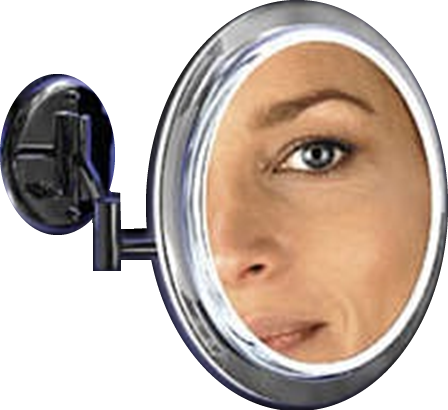 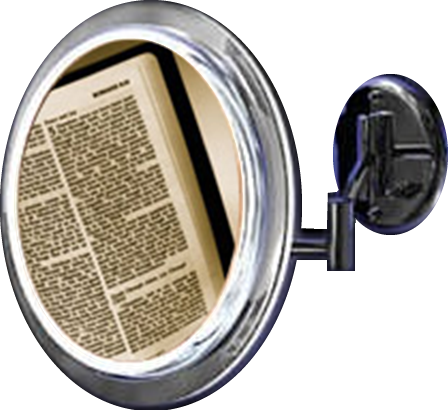 8–Watches Himself
16 Watch your life and doctrine closely. Persevere in them, because if you do, you will save both yourself and your hearers.
16 Watch your life and doctrine closely. Persevere in them, because if you do, you will save both yourself and your hearers.
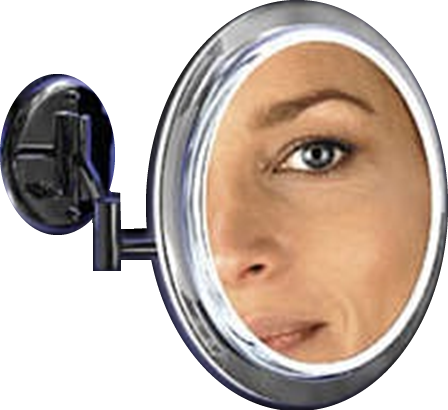 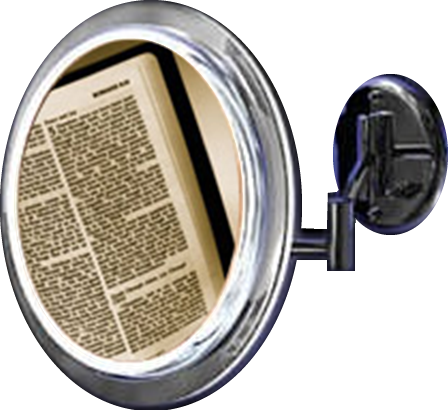 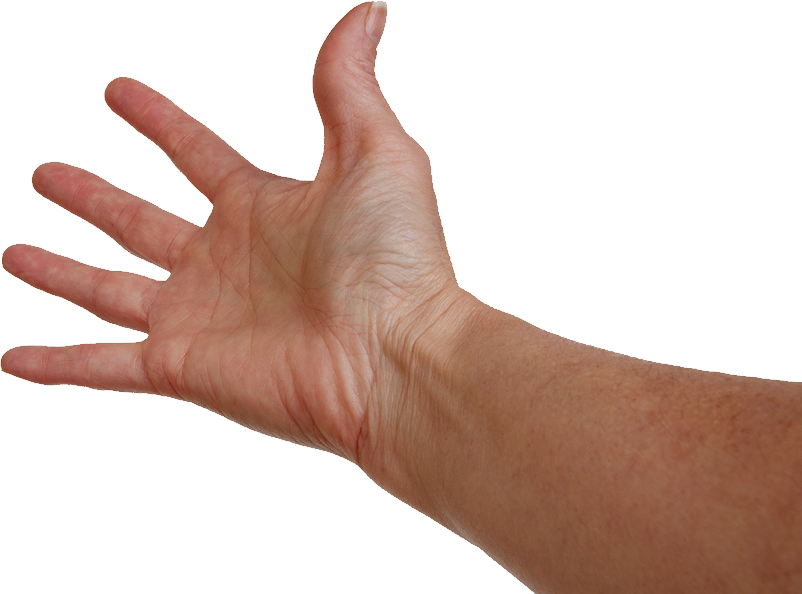 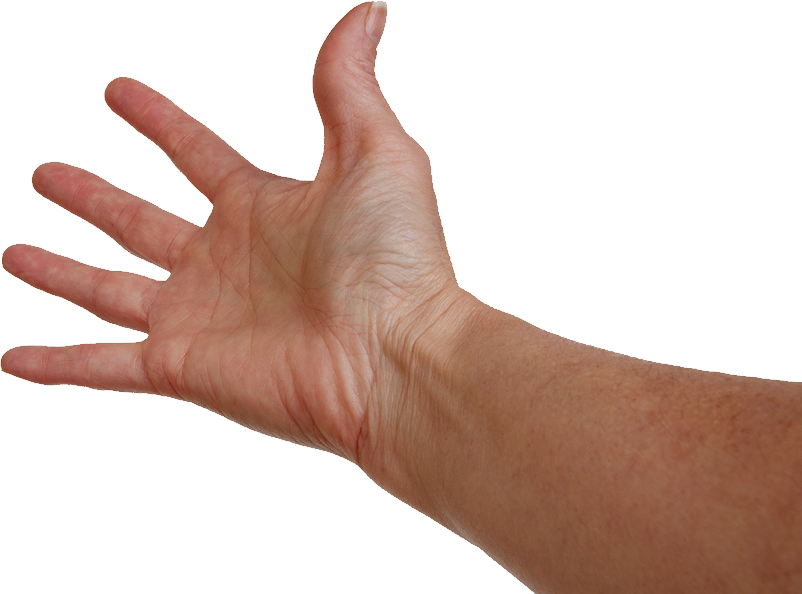 8–Watches Himself
16 Watch your life and doctrine closely. Persevere in them, because if you do, you will save both yourself and your hearers.
16 Watch your life and doctrine closely. Persevere in them, because if you do, you will save both yourself and your hearers.
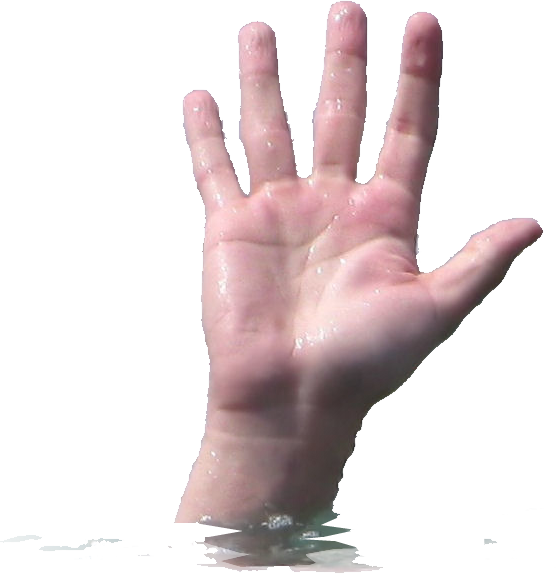 8–Watches Himself
16 Watch your life and doctrine closely. Persevere in them, because if you do, you will save both yourself and your hearers.
16 Watch your life and doctrine closely. Persevere in them, because if you do, you will save both yourself and your hearers.
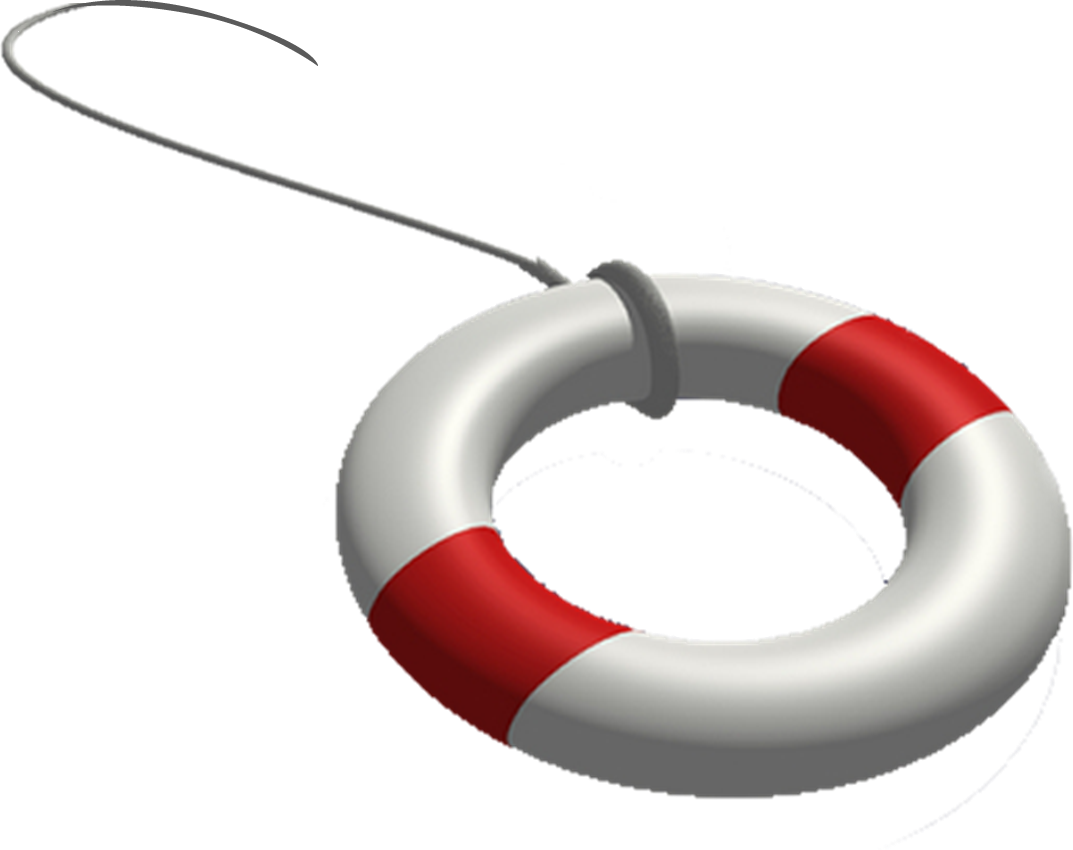 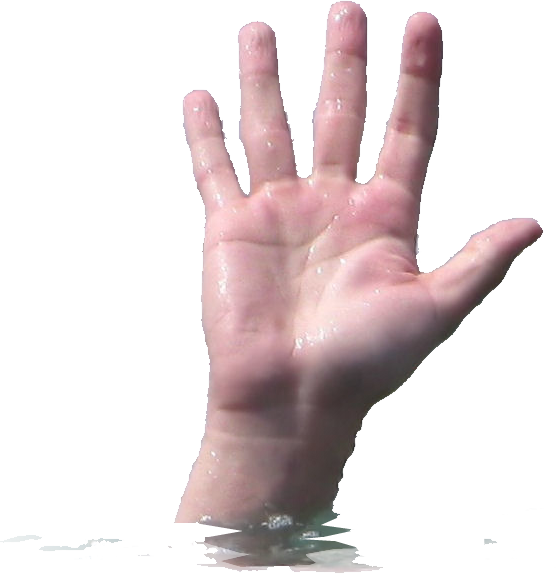 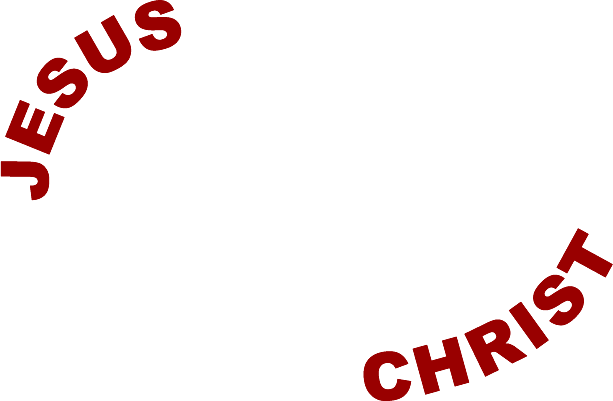 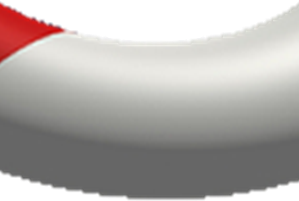 Let’s Sum It Up!
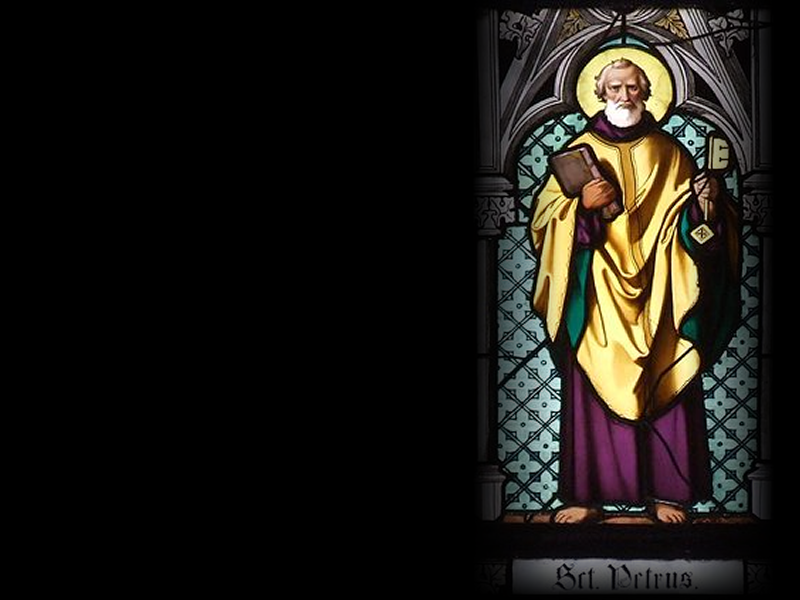 Let’s Sum It Up!
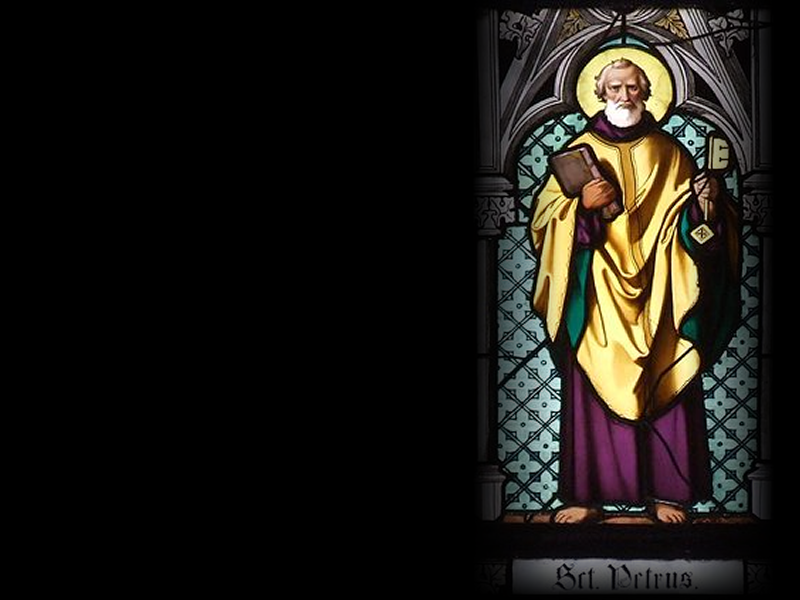 This is the kind of Pastor YOU NEED!
Let’s Sum It Up!
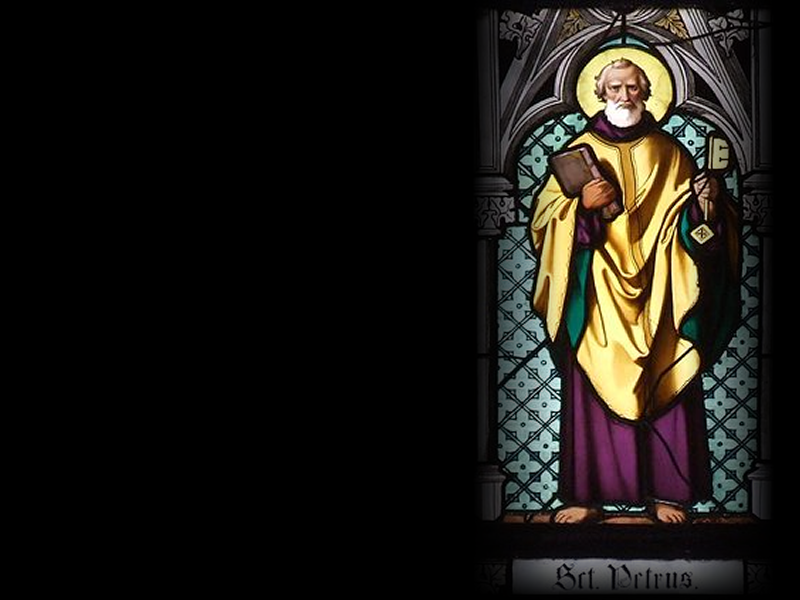 This is the kind of Pastor YOU NEED!

I hope it’s the kind of Pastor YOU WANT!
Let’s Sum It Up!
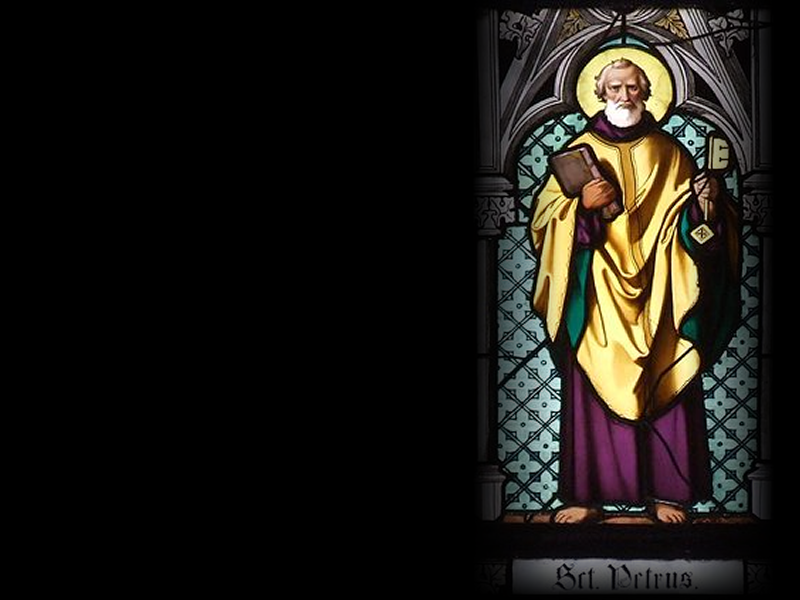 This is the kind of Pastor YOU NEED!

I hope it’s the kind of Pastor YOU WANT! 

This is the kind of PastorI WANT TO BE!
Let’s Sum It Up!
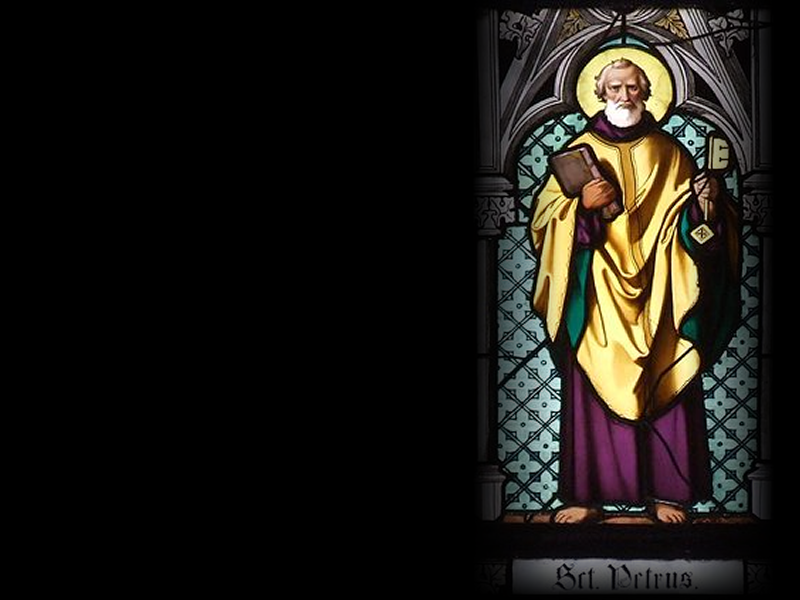 With such a minister and his ministry
you will ...
Let’s Sum It Up!
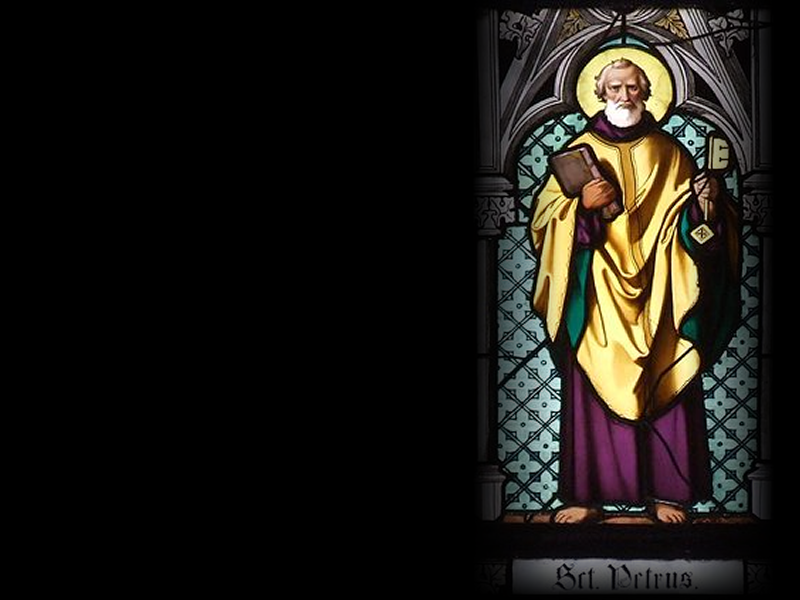 With such a minister and his ministry
you will ... Get the MOST out of CHURCH!
Let’s PRAY!
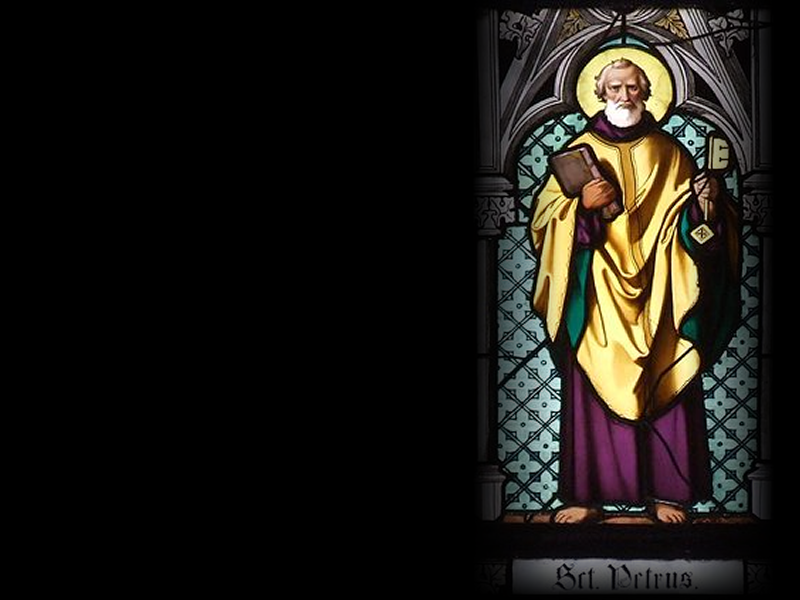